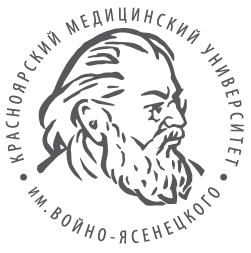 ГБОУ ВПО КрасГМУ им. проф. В.Ф.Войно-Ясенецкого Минздрава России
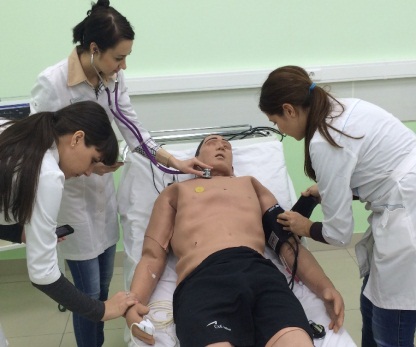 2 этап аттестации  интернов и ординаторов
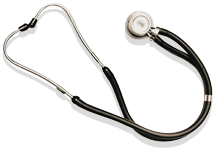 к.м.н, доцент, зав. кафедрой-центром симуляционных технологий 
        Таптыгина Елена Викторовна
Аттестация интернов и ординаторов всех специальностей
на кафедре-центре симуляционных технологий
4 станции
Консультации: 18, 19, 20, 21 мая 2015 г. – 9:00-15:00
Экзамен: 6, 8, 9, 10, 11, 13 июня 2015 г.
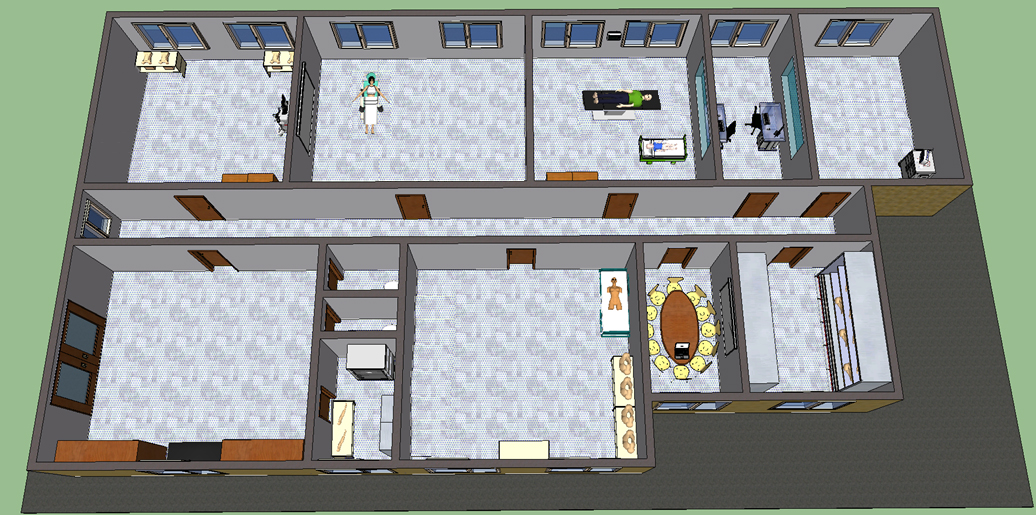 3
5
1
1
2
0 – регистрация
1 – Сердечно-Легочная 
Реанимация
2 – Прием Геймлиха
3 – Навык по выбору
(общеврачебные, 
хирургические навыки)
4 – Роды
5 – ЭКГ, 
неотложные состояния
4
0
simcentre@krasgmu.ru
Кафедра-центр симуляционных технологий
Кафедра-центр симуляционных технологий
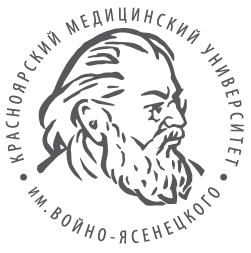 Участие преподавателей-экзаменаторов в аттестации интернов и ординаторов
Хирург
Терапевт
5 Анестезиологов
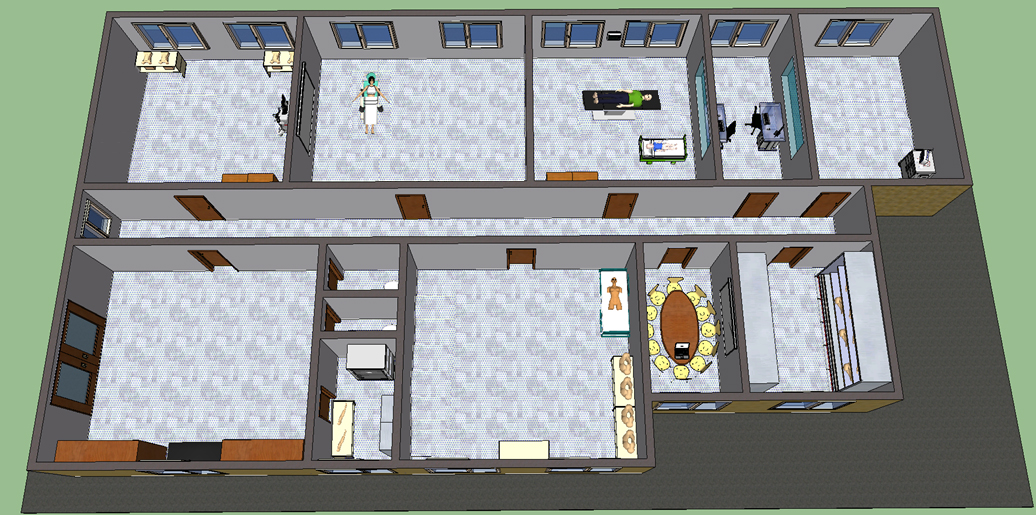 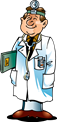 Савченко Е.А.
   Попова Е.А.
3
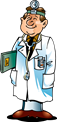 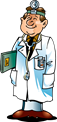 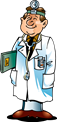 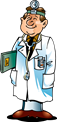 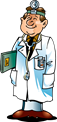 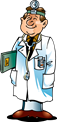 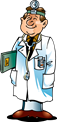 1
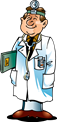 5
2
1
2 ординатора 1 года для сопровождения
1 волонтер
0 – регистрация
1 – Сердечно-Легочная 
Реанимация
2 – Прием Геймлиха
3 – Навык по выбору
(общеврачебные навыки)
4 – Роды
5 – ЭКГ, 
неотложные состояния
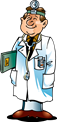 0
4
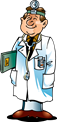 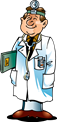 2 регистратора
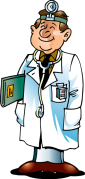 Петрачкова Л.М.
Журавлева Н.Ю.
2 акушера-гинеколога
simcentre@krasgmu.ru
Кафедра-центр симуляционных технологий
Кафедра-центр симуляционных технологий
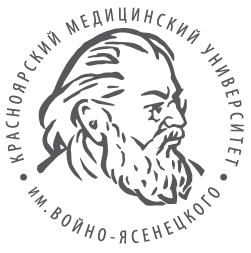 Даты экзамена: 
6, 8, 9, 10, 11, 13 июня 2015г.
625 интернов и ординаторов
125 человек в день
20 человек в час
7 часов в день
krasgmu.ru
Обучающимся
Карьера
Документы
Интернатура и ординатура
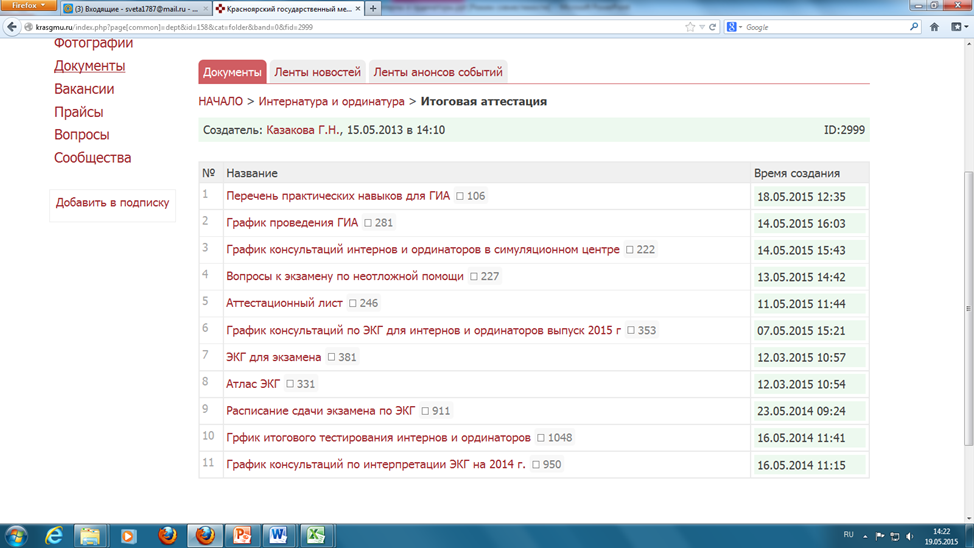 Кафедра-центр симуляционных технологий
simcentre@krasgmu.ru
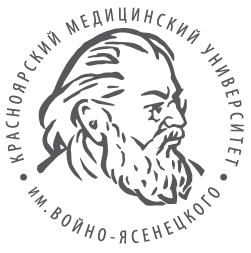 Объективность оценки по листам экспертной оценки (check lists)
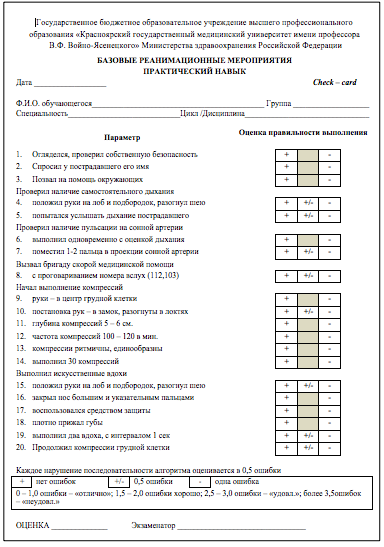 УМУ – 
документы –   
чек - листы
Кафедра-центр симуляционных технологий
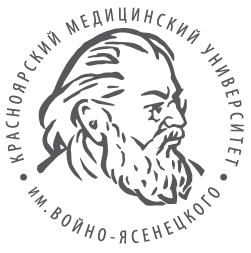 Знакомство с центром и структурой экзамена (18 – 21 мая 2015 г.)
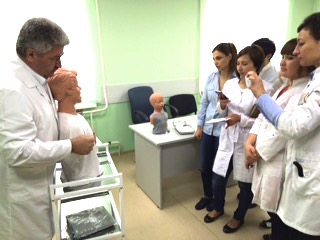 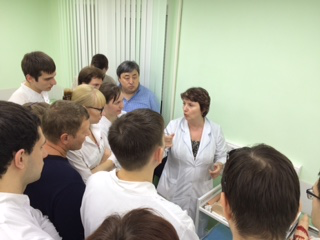 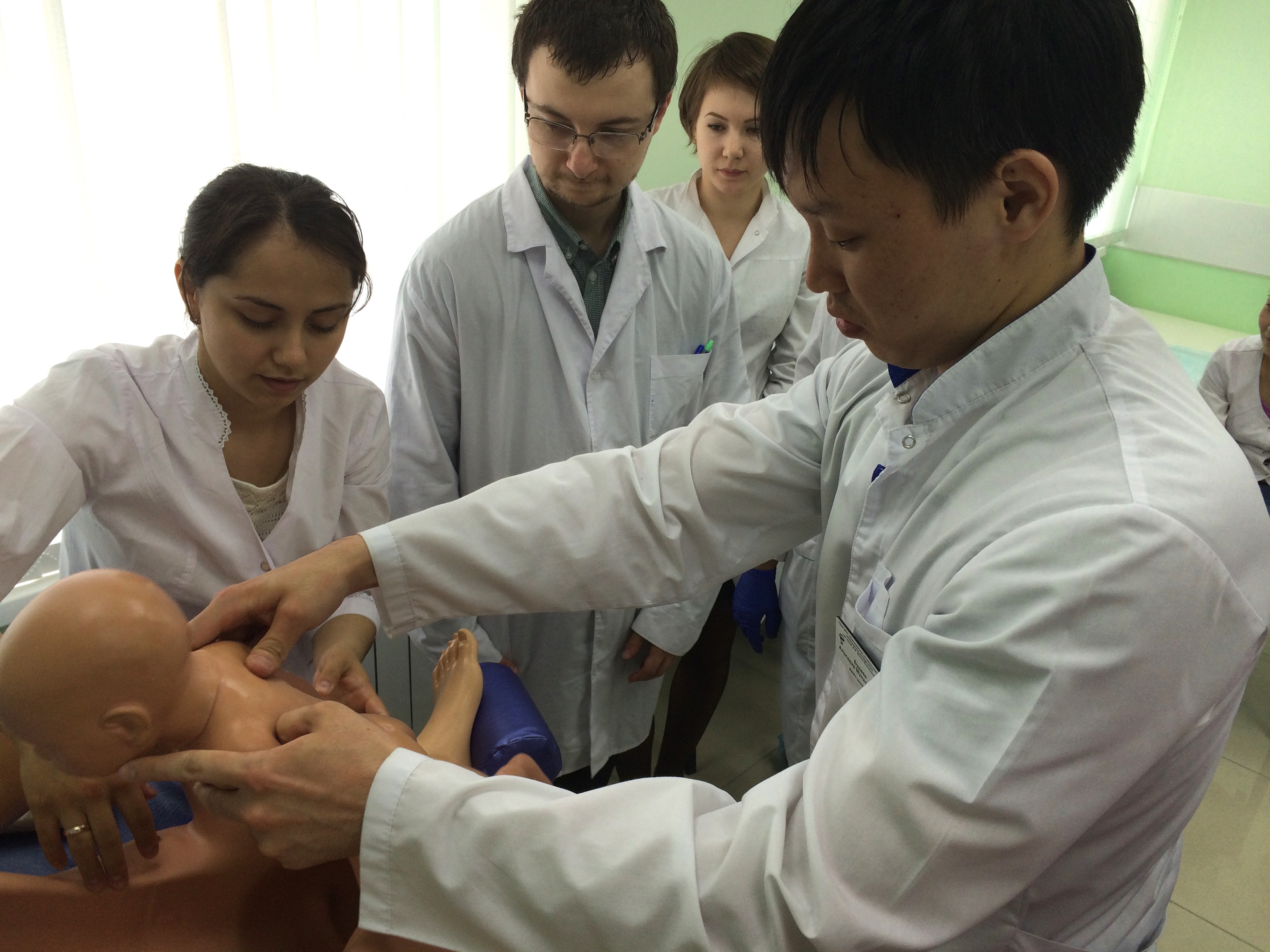 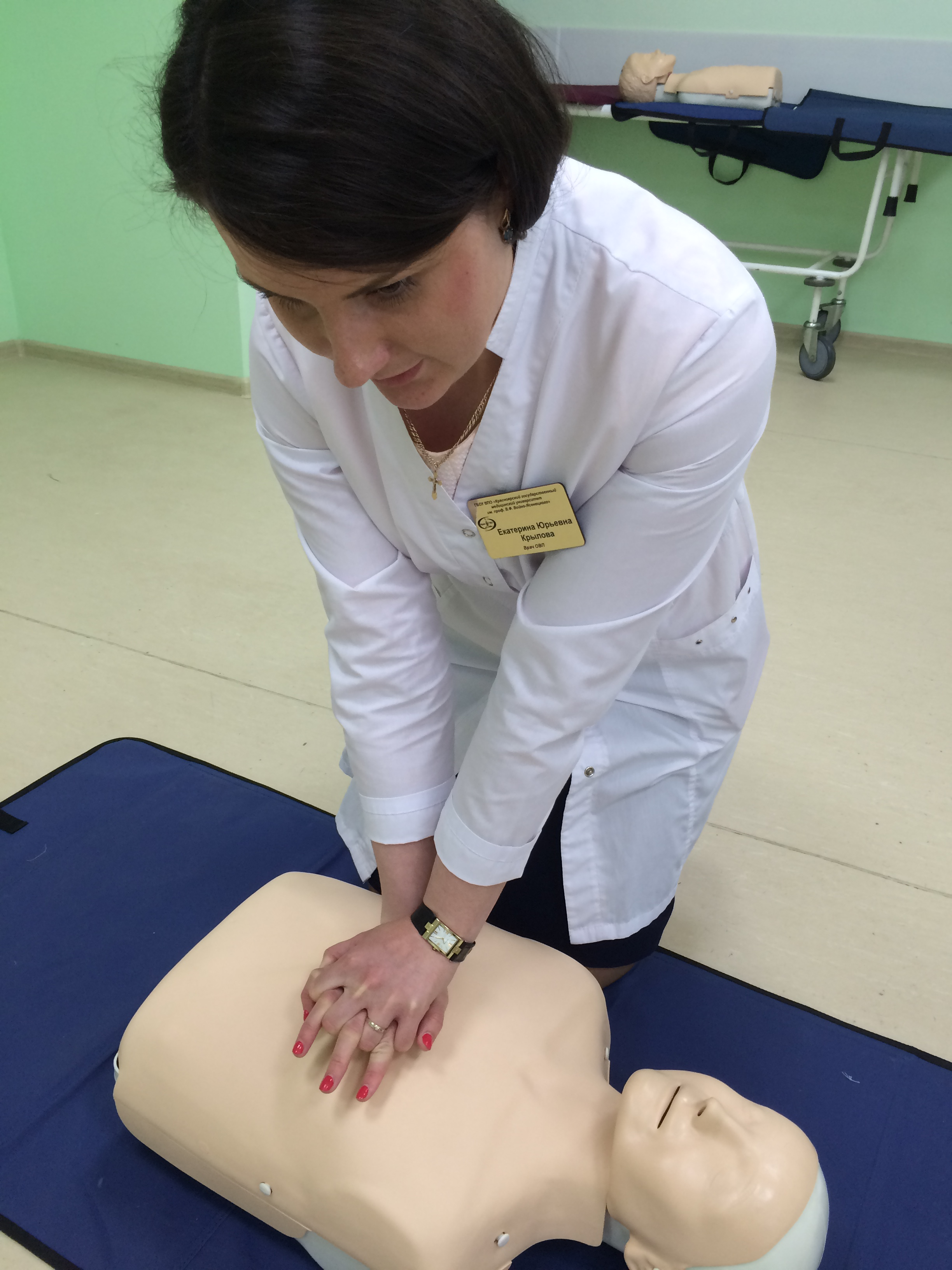 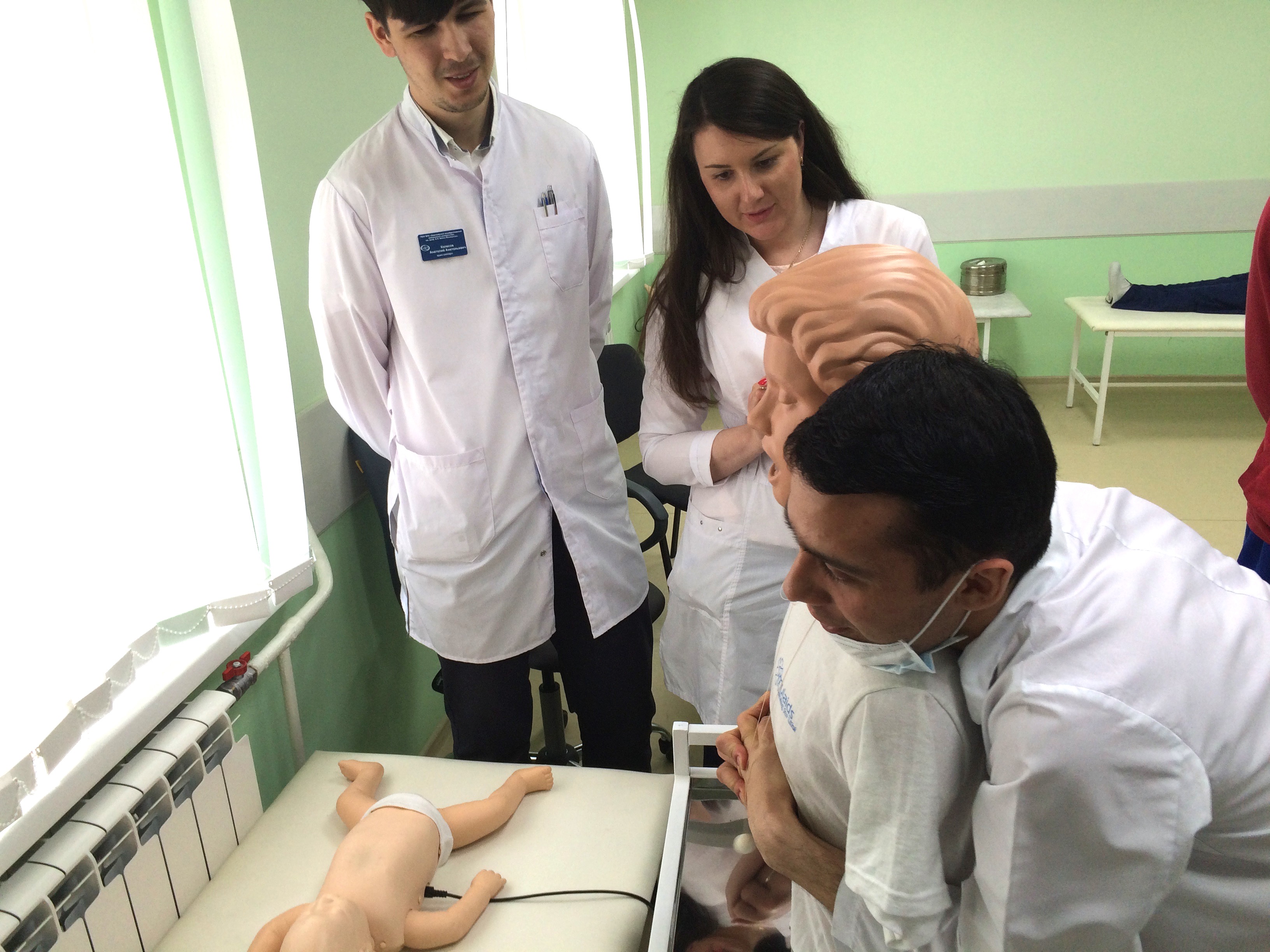 Кафедра-центр симуляционных технологий
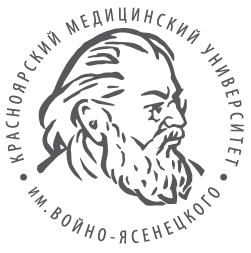 ГБОУ ВПО КрасГМУ им. проф. В.Ф.Войно-Ясенецкого Минздрава России
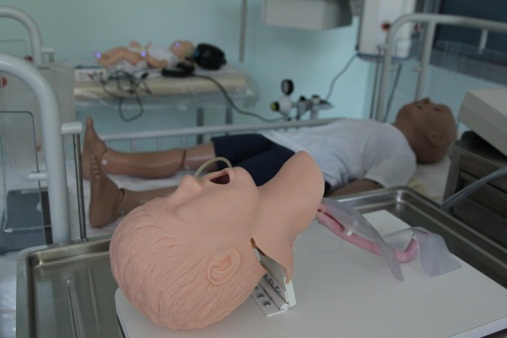 Благодарю за внимание!
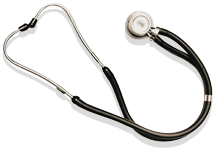 Кафедра-центр симуляционных технологий
simcentre@krasgmu.ru